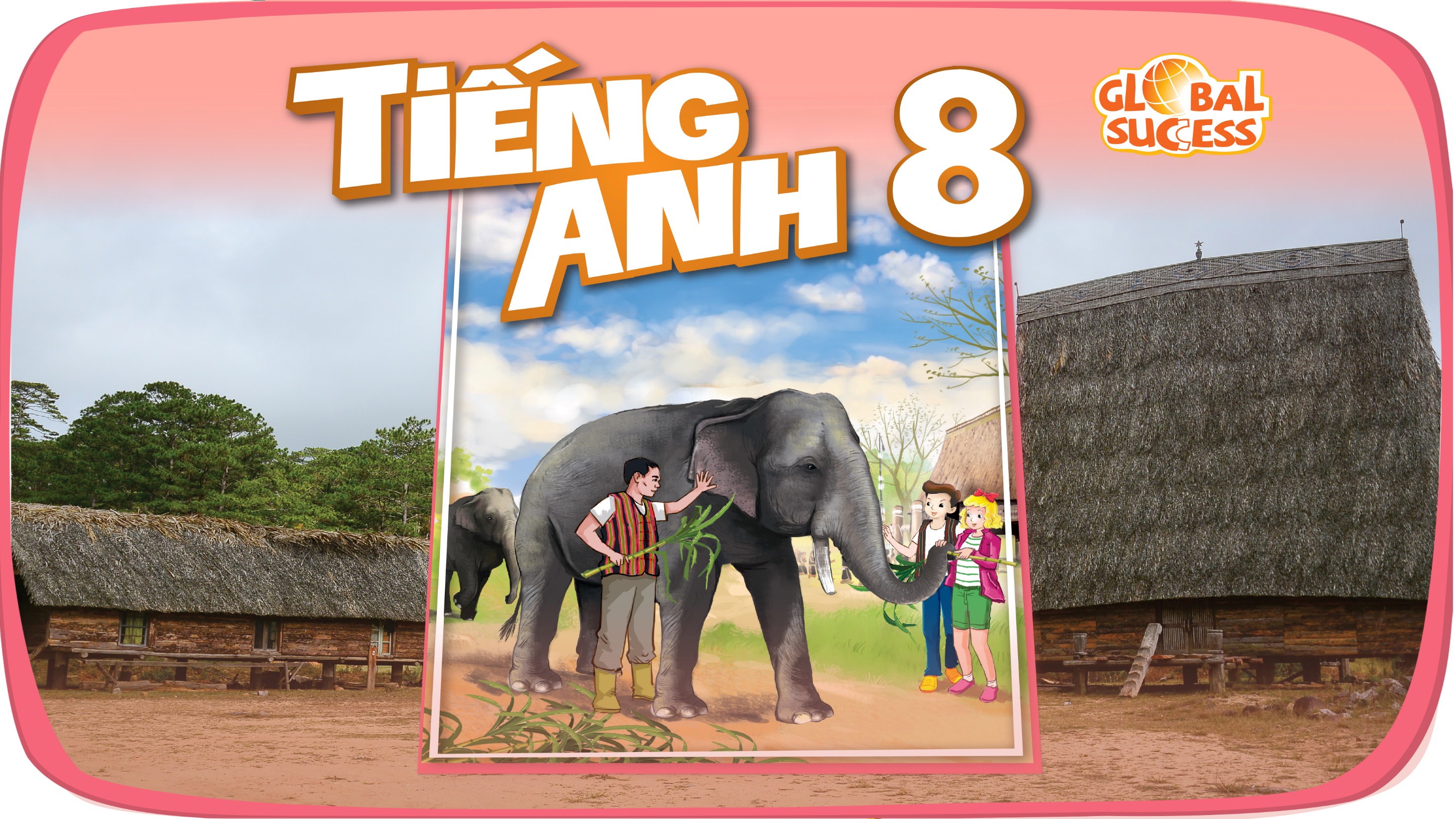 VOCABULARY
1
Match the words and phrases with the pictures.
5. minority group
1. weaving
2. folk dance
3. open fire
4. fishing
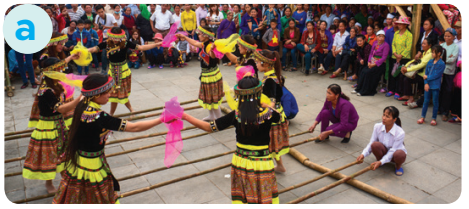 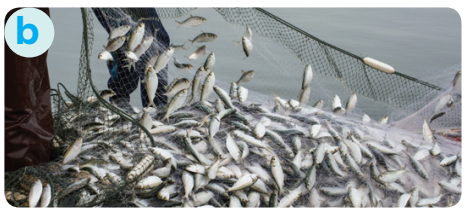 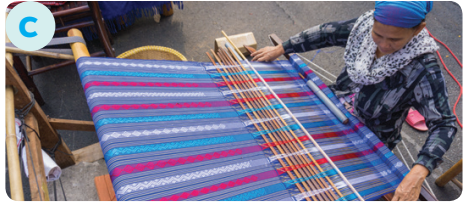 ___________
___________
___________
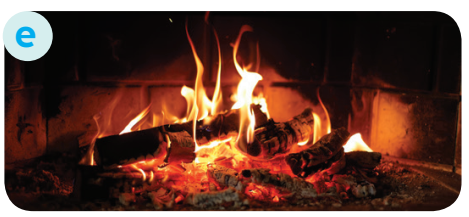 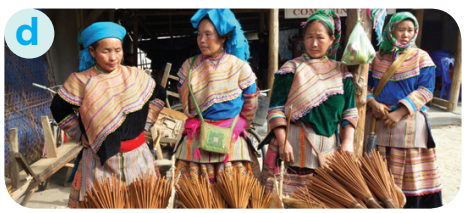 ___________
___________
2
Complete the sentences with the word and phrases from the box.
musical instruments
staircase
folk songs
communal house
sticky rice
1. Minority groups have their own _________________ like the dan tinh, gong, t’rung. 
2. The Kinh use __________ to make banh chung and banh tet. 
3. For most minority groups like the Bahnar and Ede, the ________________, usually known as Rong house, is the heart of the village. 
4. My grandmother taught me to sing many ___________. 
5. The __________of a Muong’s stilt house has an odd number of steps: 5, 7, or 9.
GRAMMAR
3
Write questions from the clues.
1. you / attend / the Khmer’s Moon Worship Festival / last year / ?
→  Did you attend the Khmer’s Moon Worship Festival last year?
2. How many / ethnic minority groups / Viet Nam / ?
→ How many ethnic minority groups are there in Viet Nam?
3
Write questions from the clues.
3. Where / the Hmong / live / ?
→ Where do the Hmong live?
4. What / you / do / the Ede’s Harvest Festival / last October / ?
→ What did you do at the Ede’s Harvest Festival last October?
5. How old / minority children / when / they / start helping / the family / ?
→ How old are the minority children when they start helping the family?
4
There is one incorrect underlined word in each sentence. Circle and correct it.
→ house
→ leaves
→ Many
→ housework
→ much
PROJECT
OUR ETHNIC GROUPS
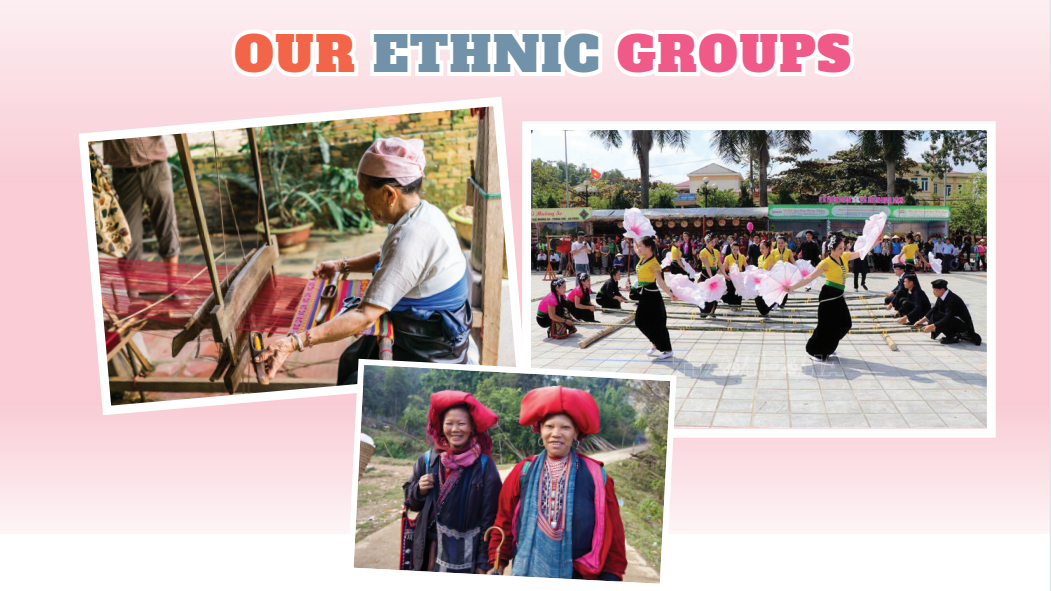